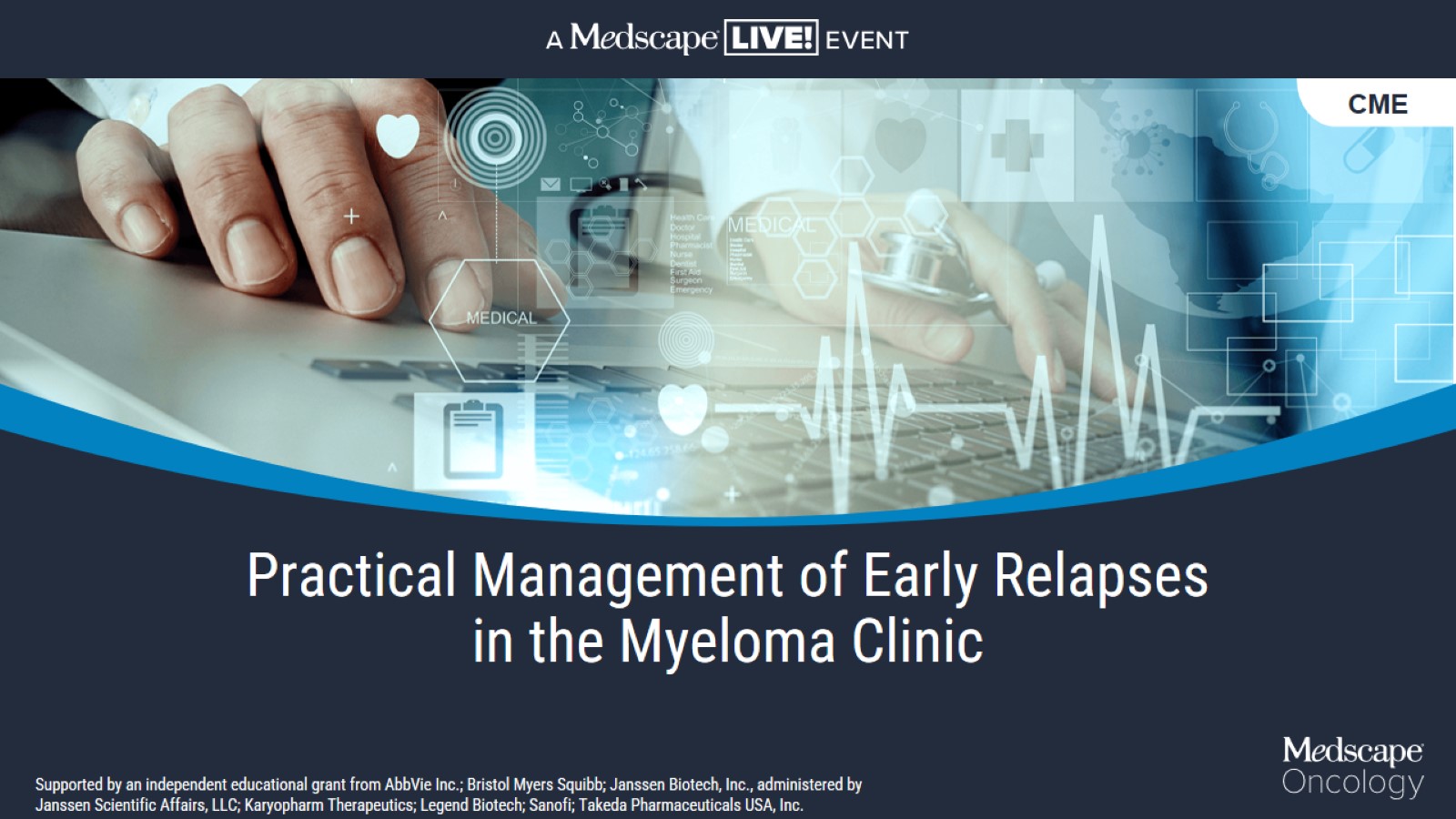 Practical Management of Early Relapses in the Myeloma Clinic
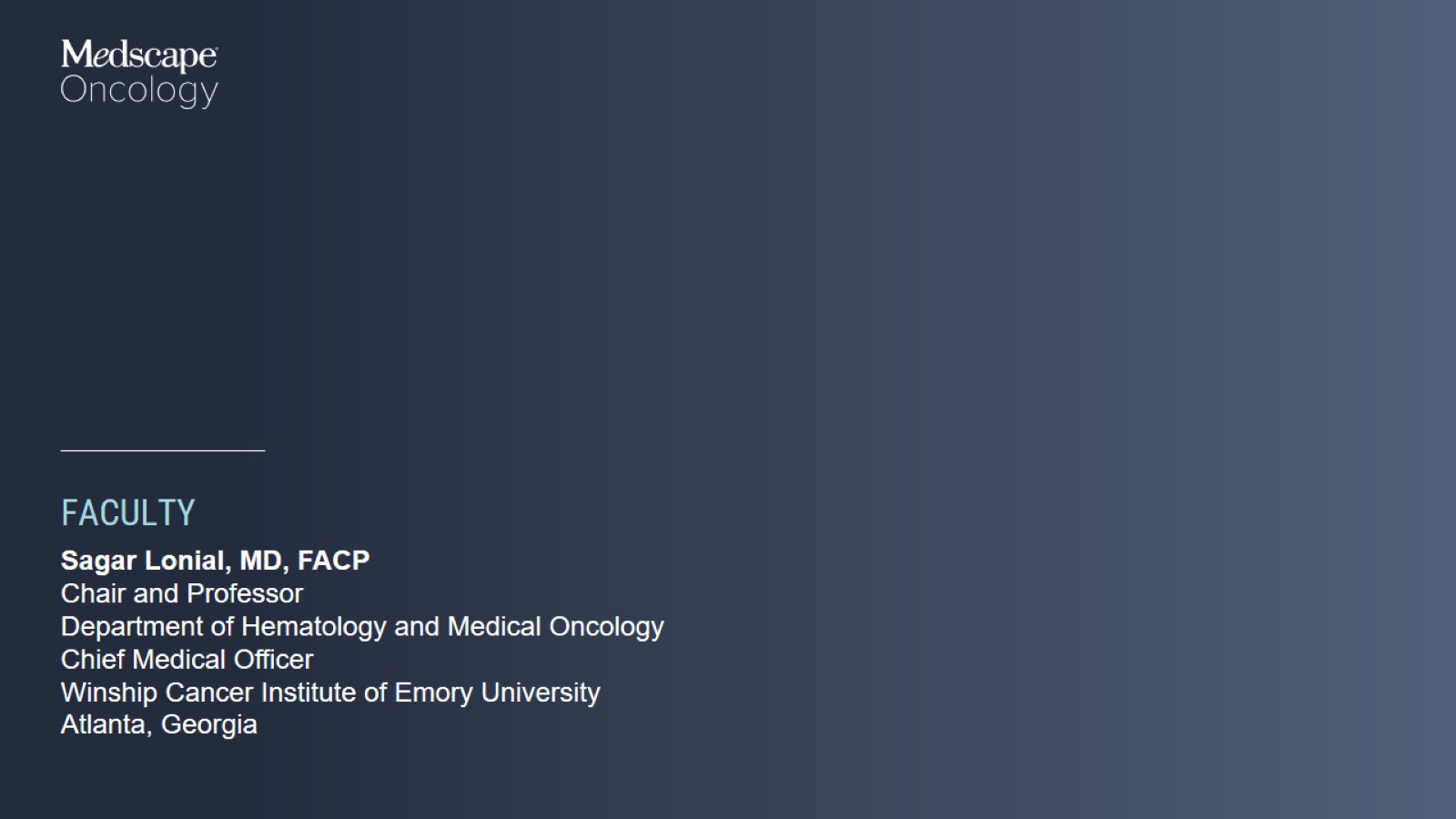 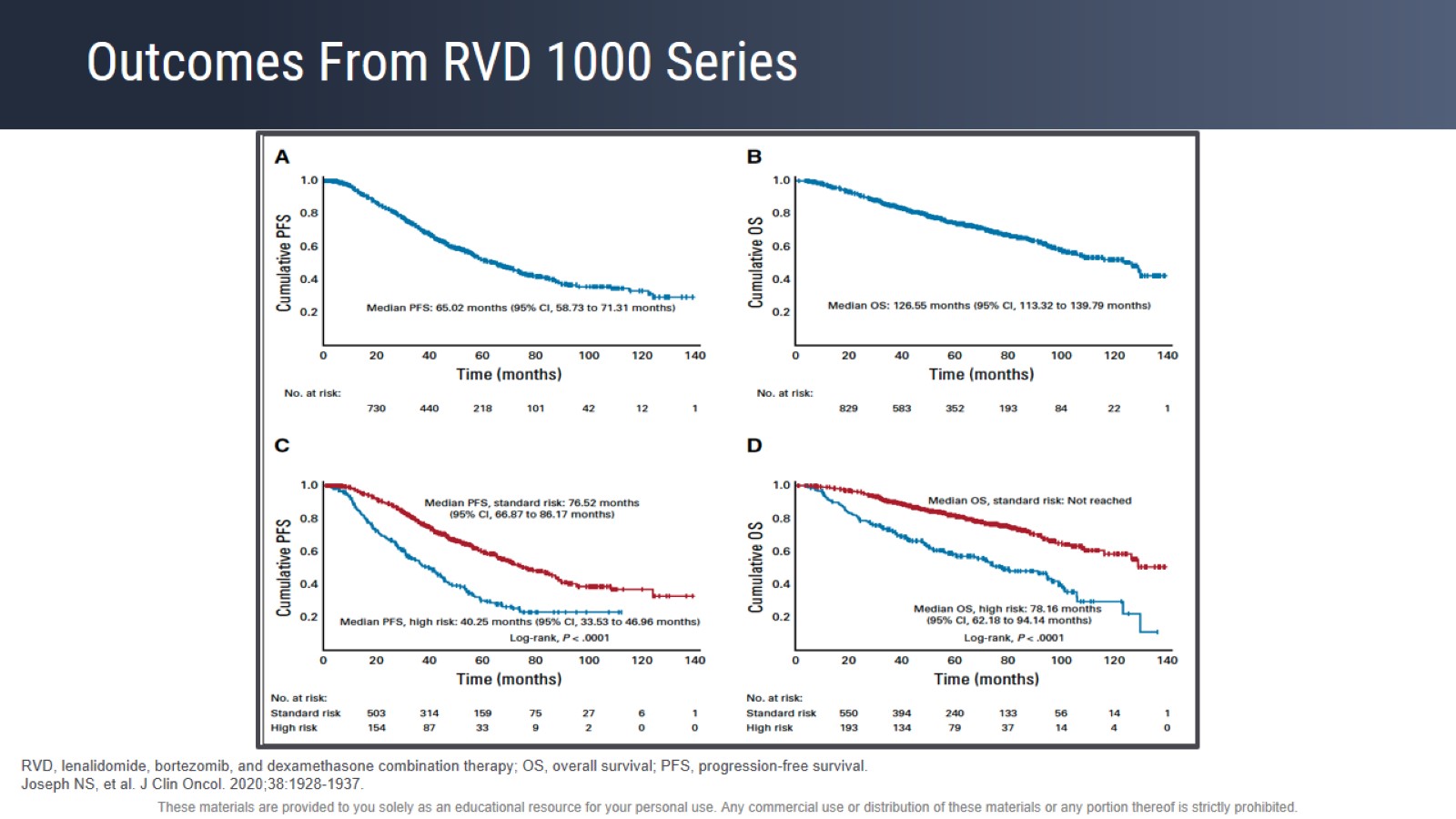 Outcomes From RVD 1000 Series
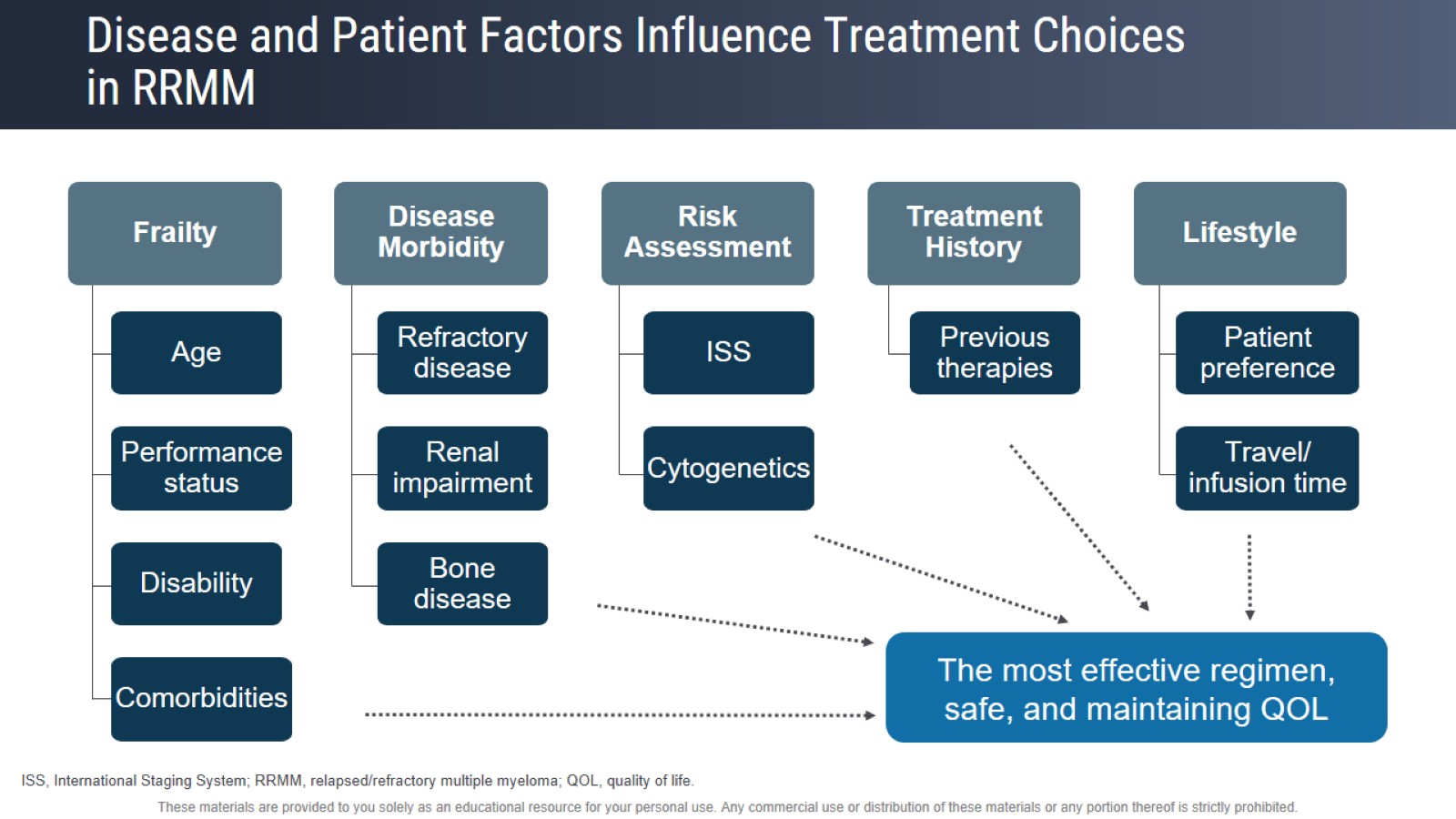 Disease and Patient Factors Influence Treatment Choices in RRMM
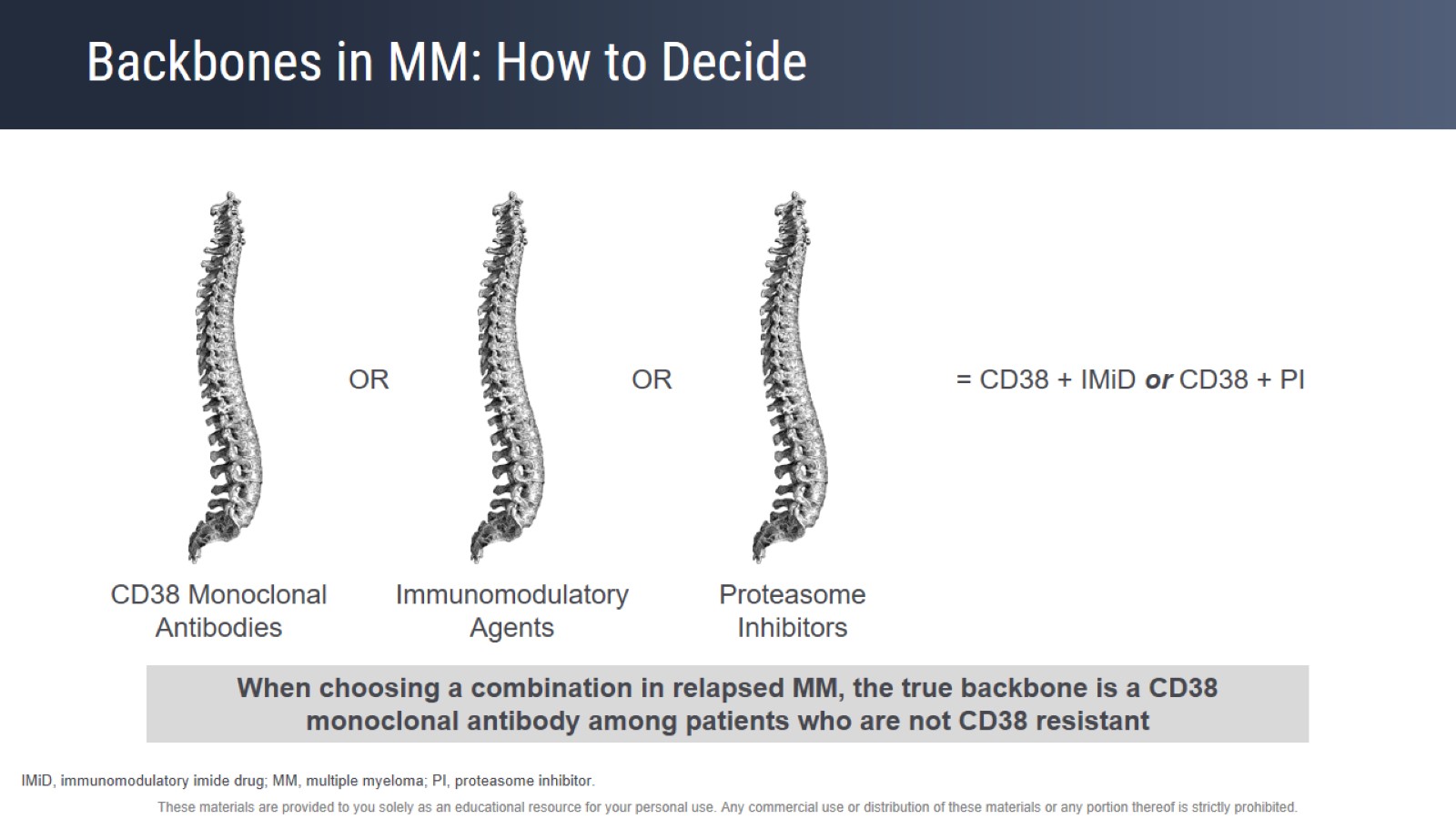 Backbones in MM: How to Decide
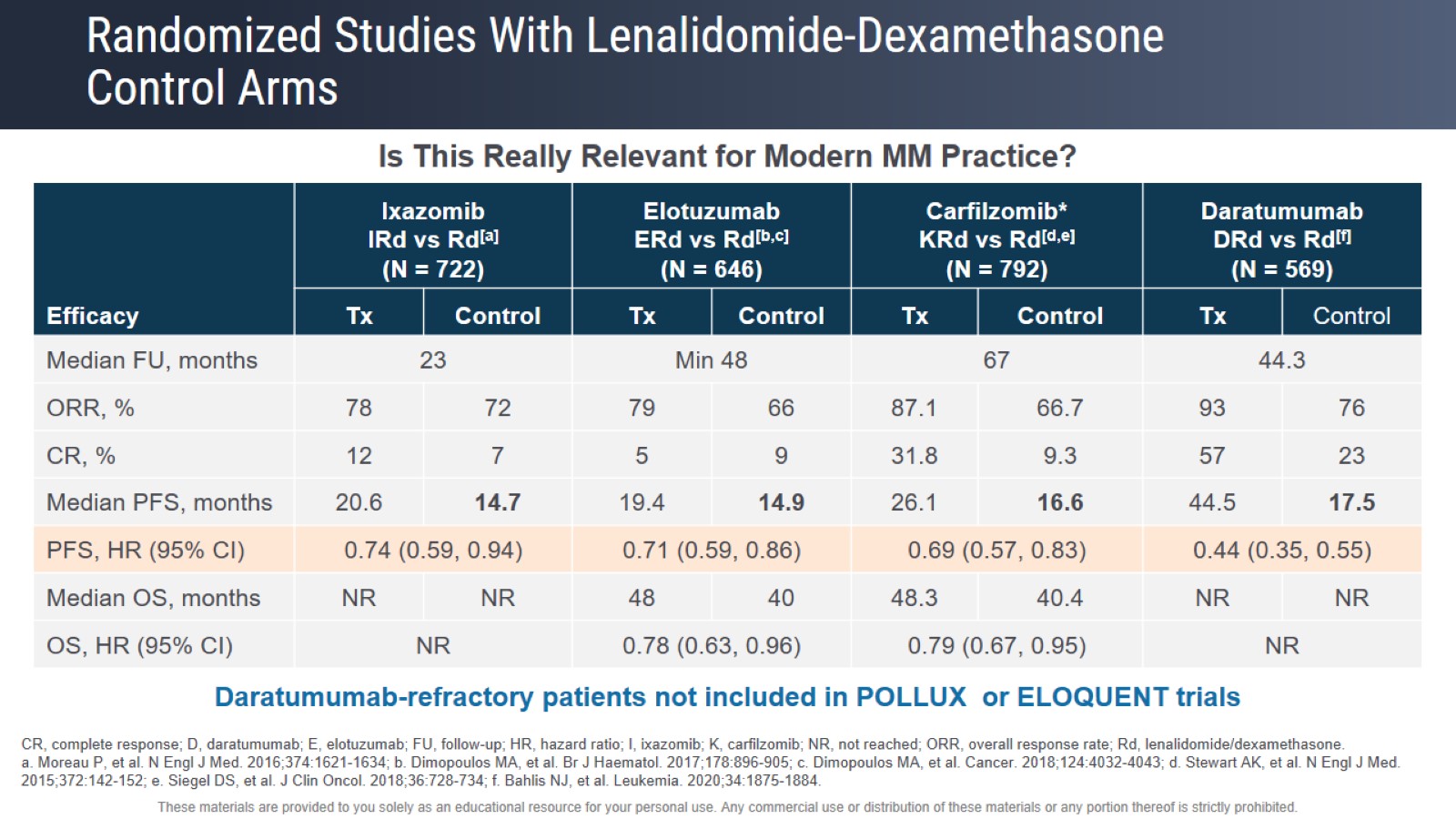 Randomized Studies With Lenalidomide-Dexamethasone Control Arms
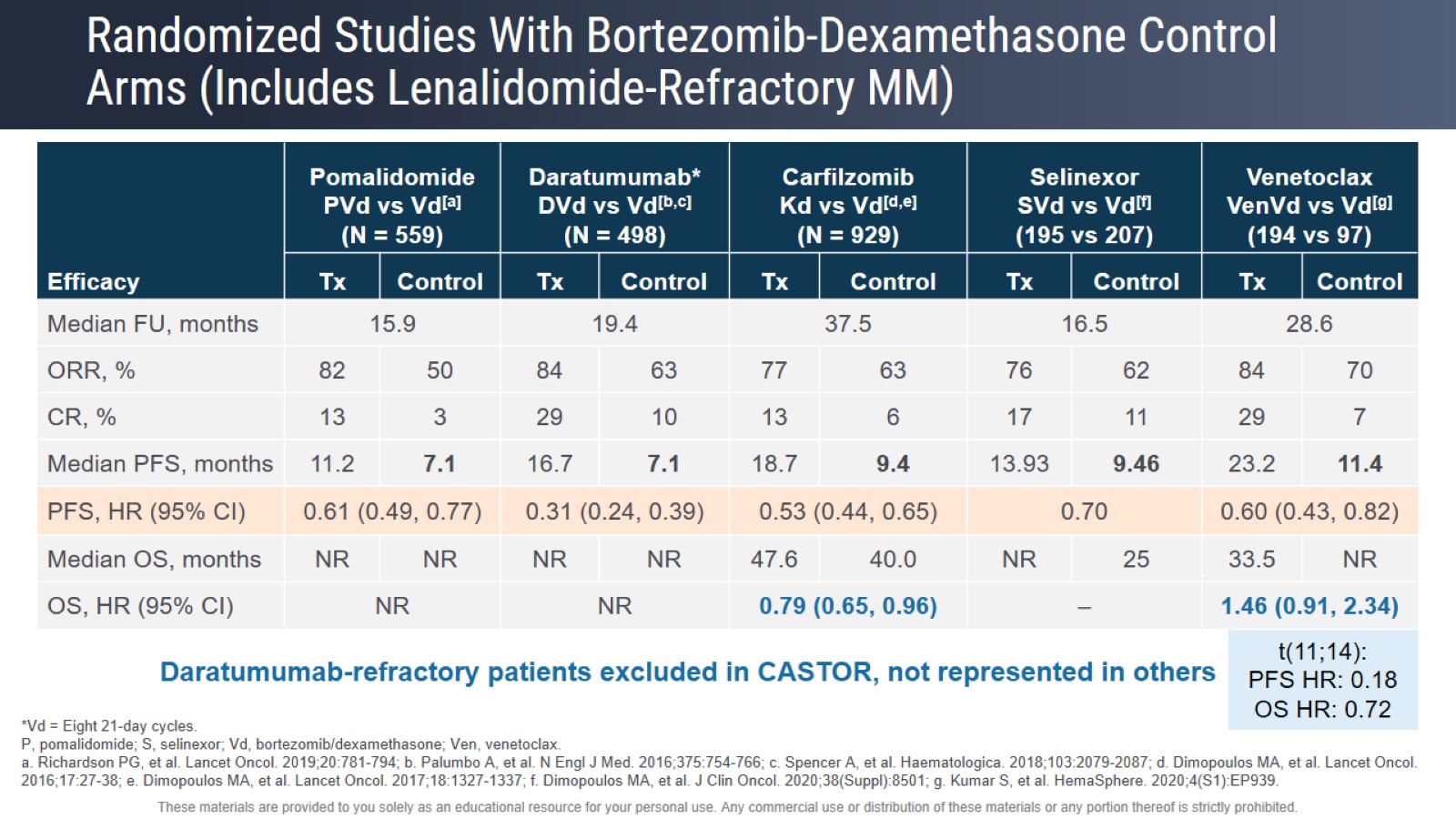 Randomized Studies With Bortezomib-Dexamethasone Control Arms (Includes Lenalidomide-Refractory MM)
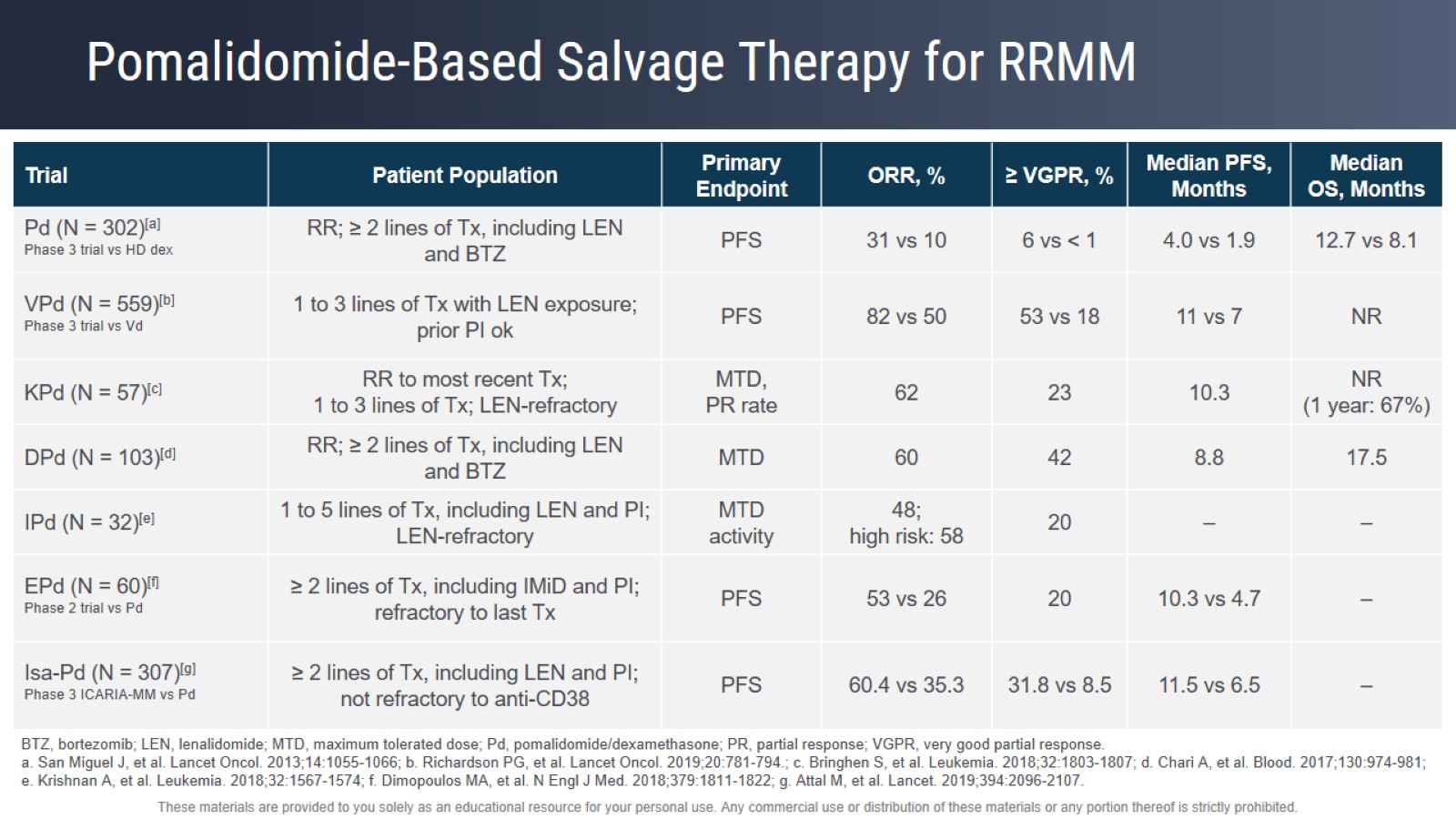 Pomalidomide-Based Salvage Therapy for RRMM
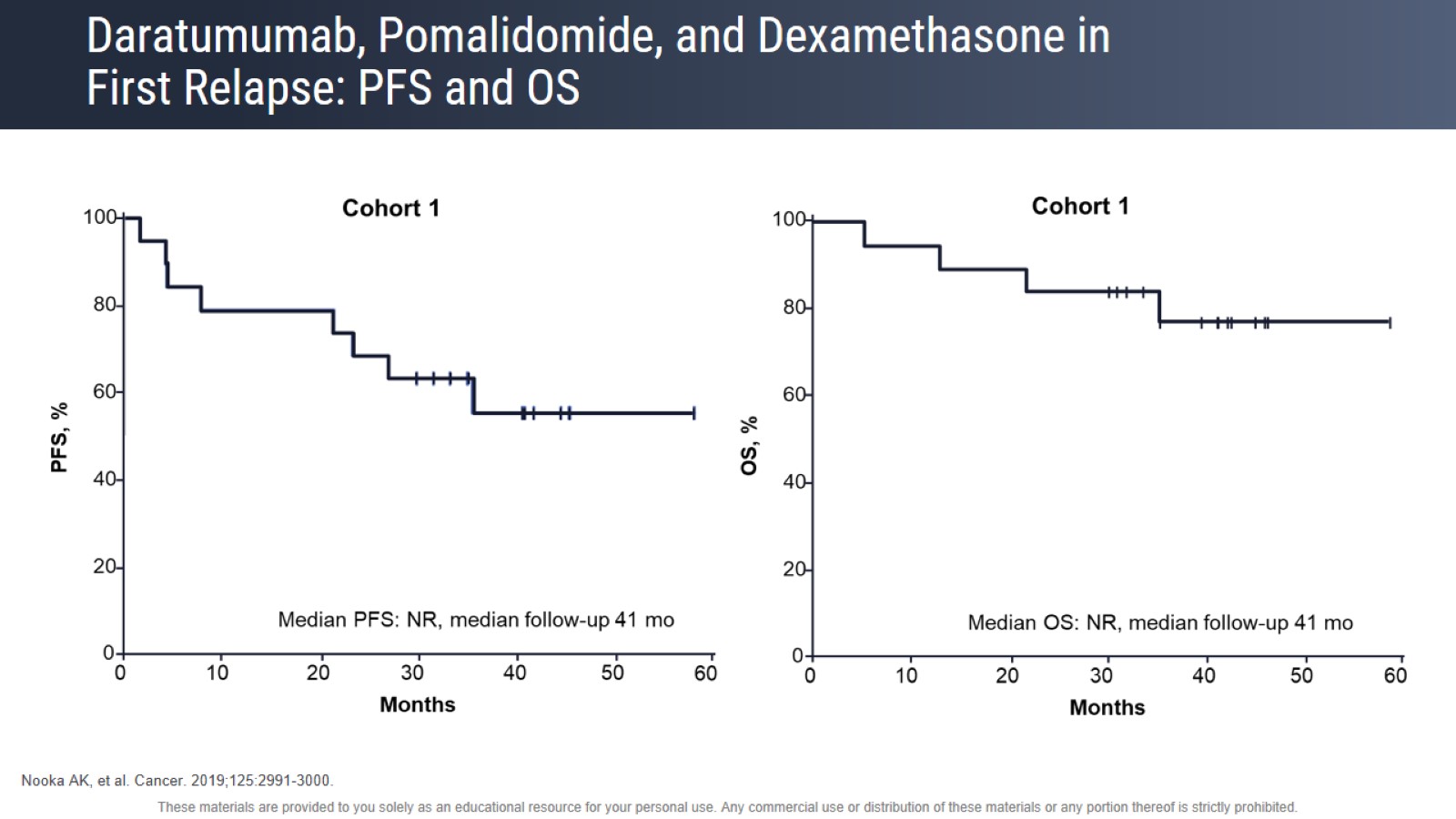 Daratumumab, Pomalidomide, and Dexamethasone in First Relapse: PFS and OS
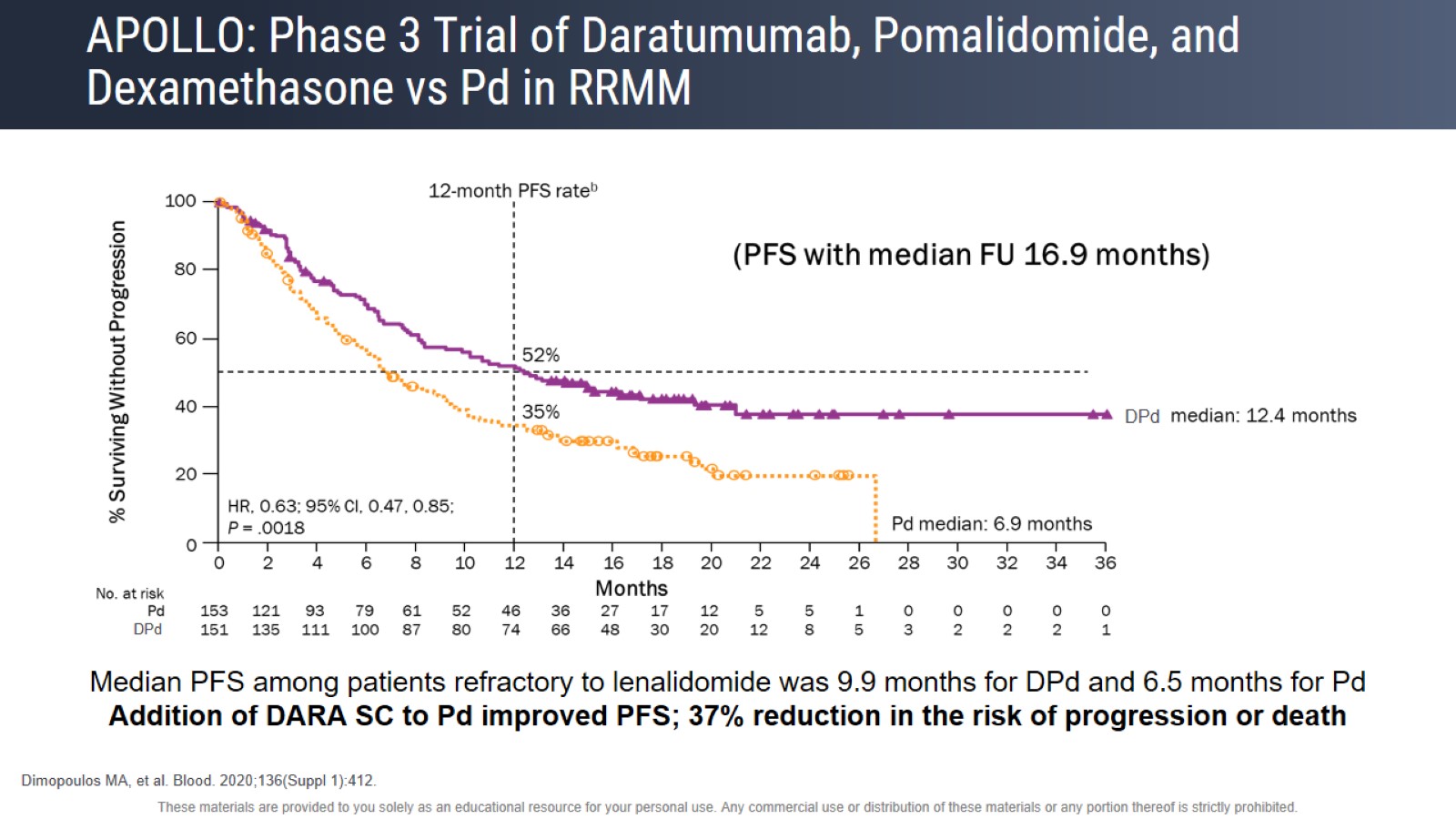 APOLLO: Phase 3 Trial of Daratumumab, Pomalidomide, and Dexamethasone vs Pd in RRMM
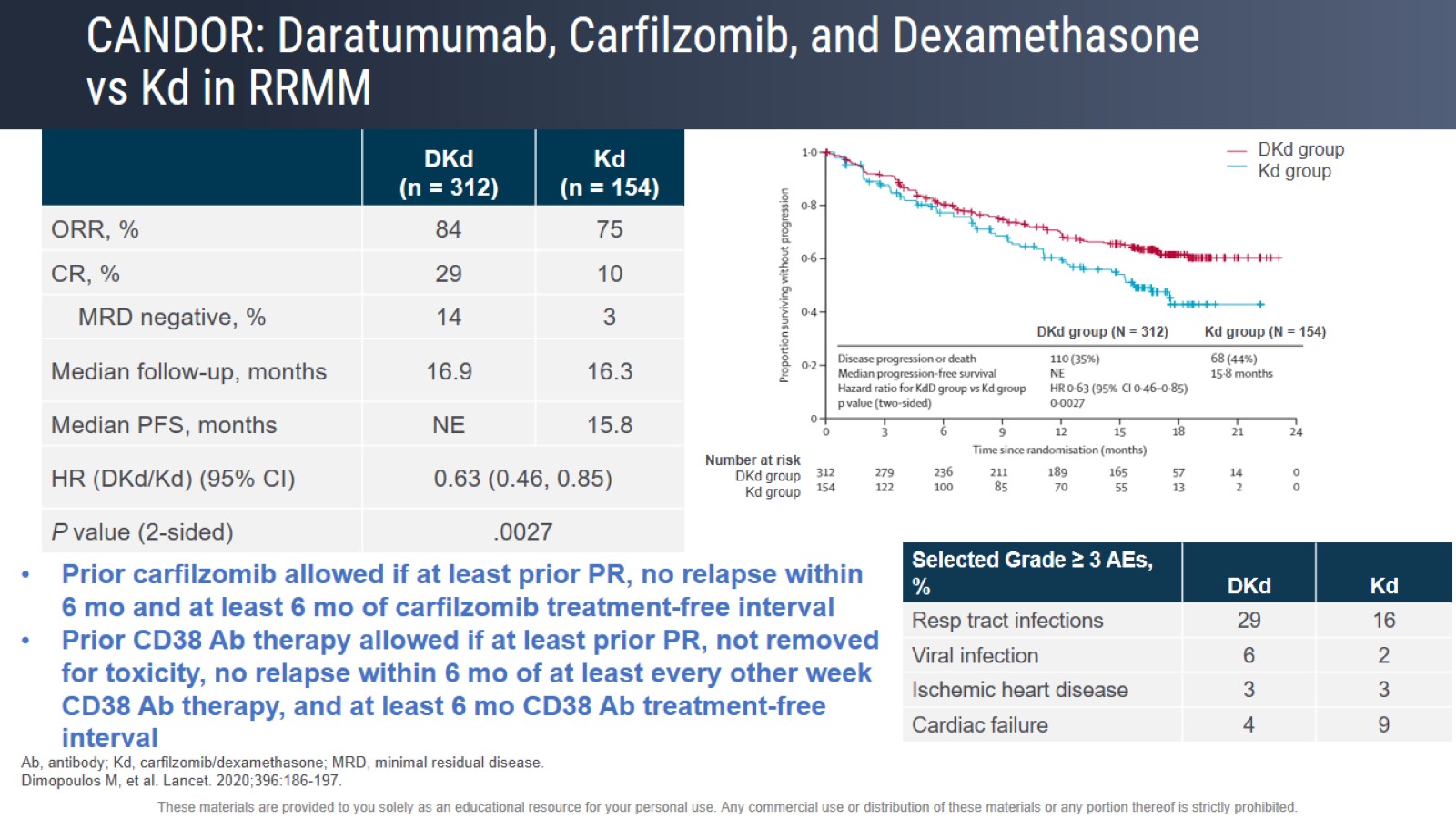 CANDOR: Daratumumab, Carfilzomib, and Dexamethasone vs Kd in RRMM
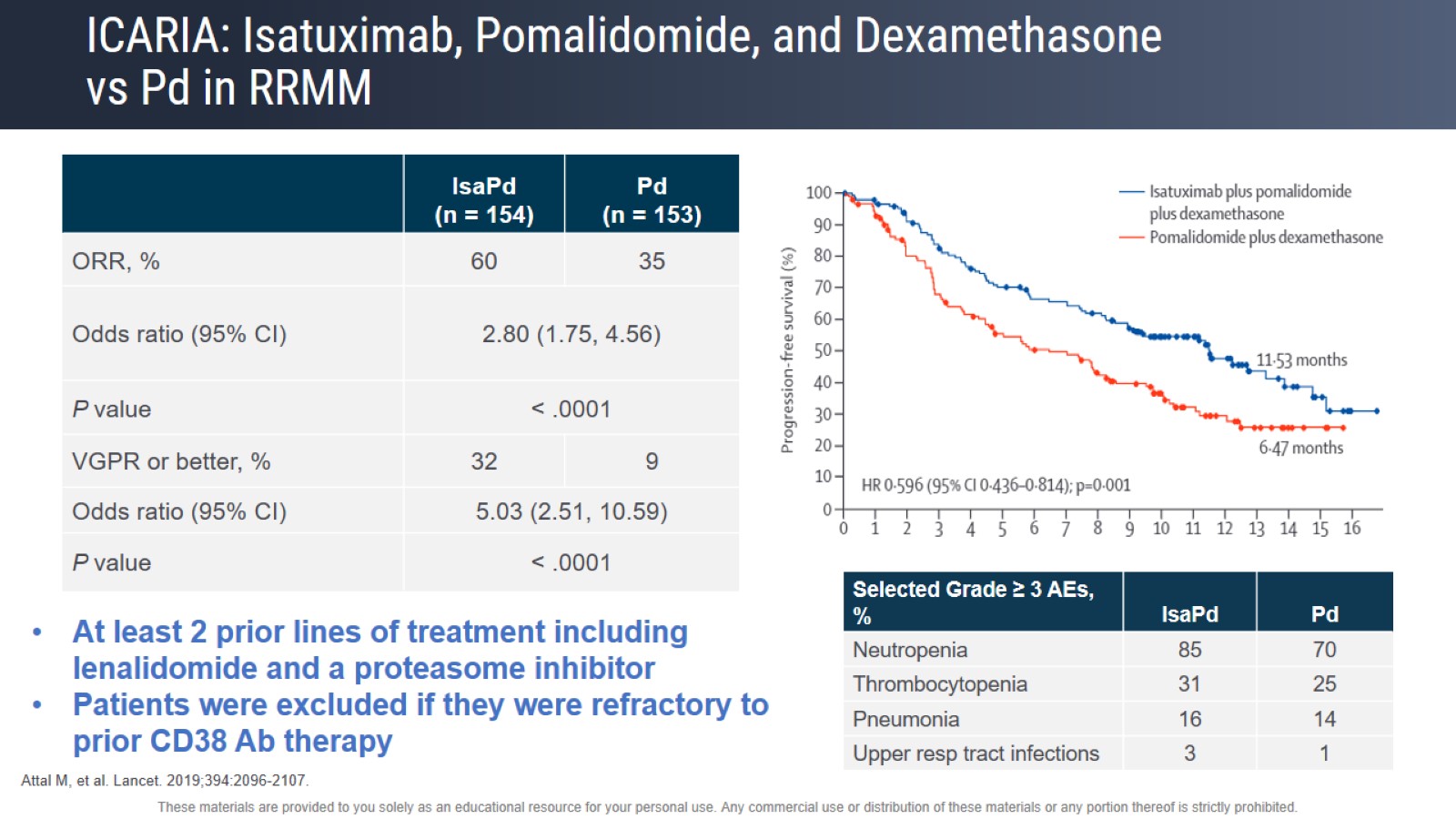 ICARIA: Isatuximab, Pomalidomide, and Dexamethasone vs Pd in RRMM
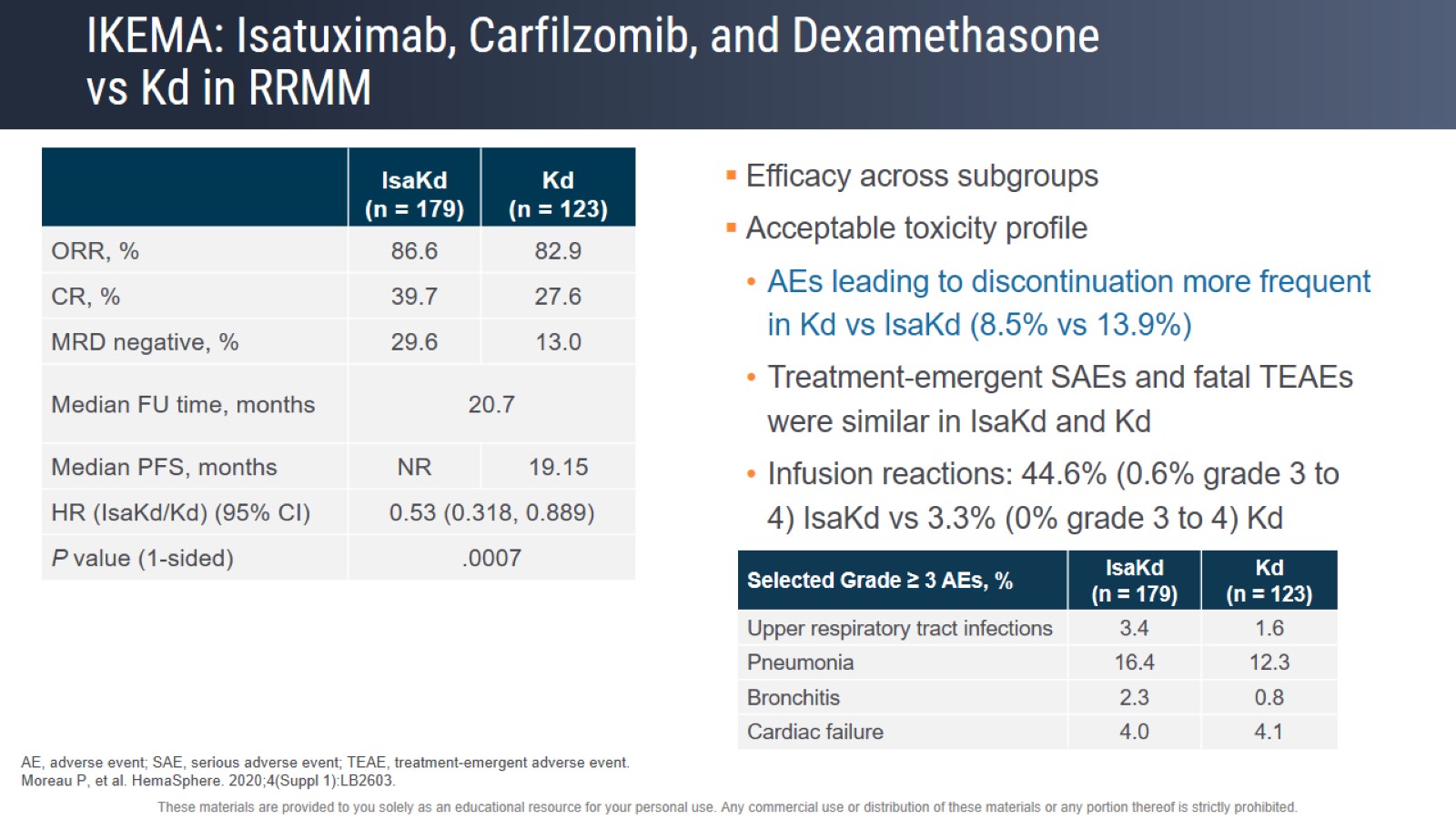 IKEMA: Isatuximab, Carfilzomib, and Dexamethasone vs Kd in RRMM
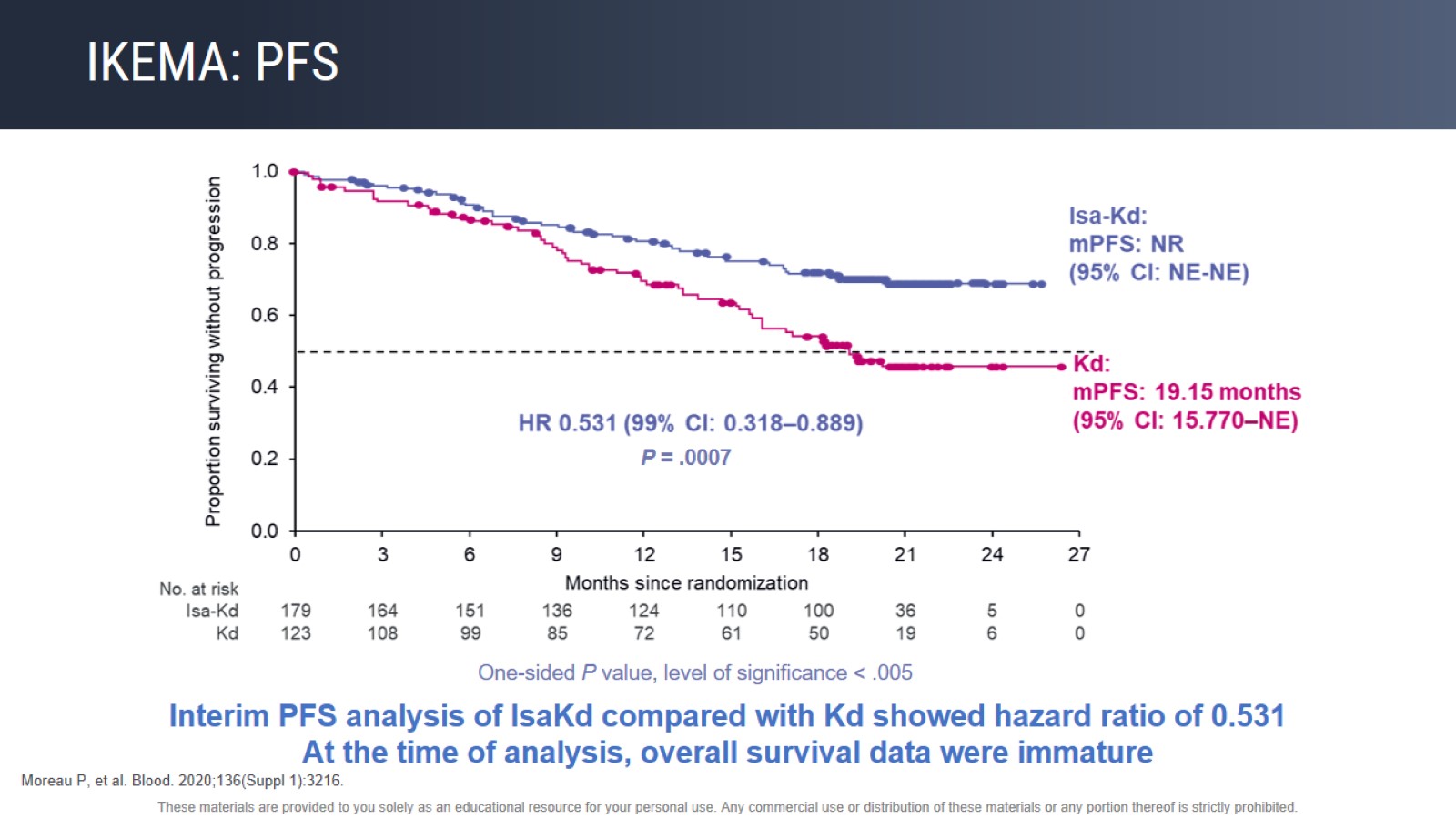 IKEMA: PFS
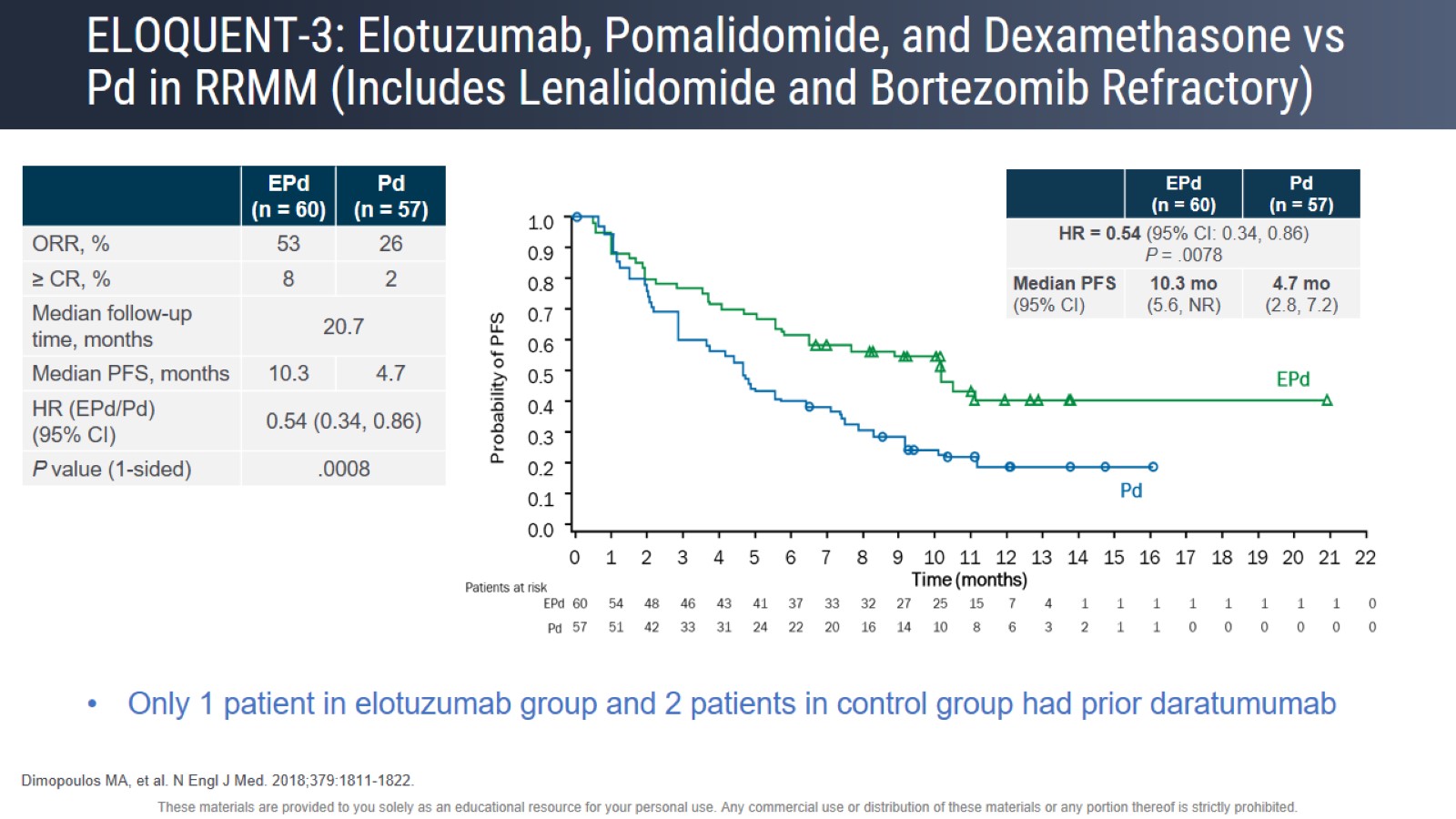 ELOQUENT-3: Elotuzumab, Pomalidomide, and Dexamethasone vs Pd in RRMM (Includes Lenalidomide and Bortezomib Refractory)
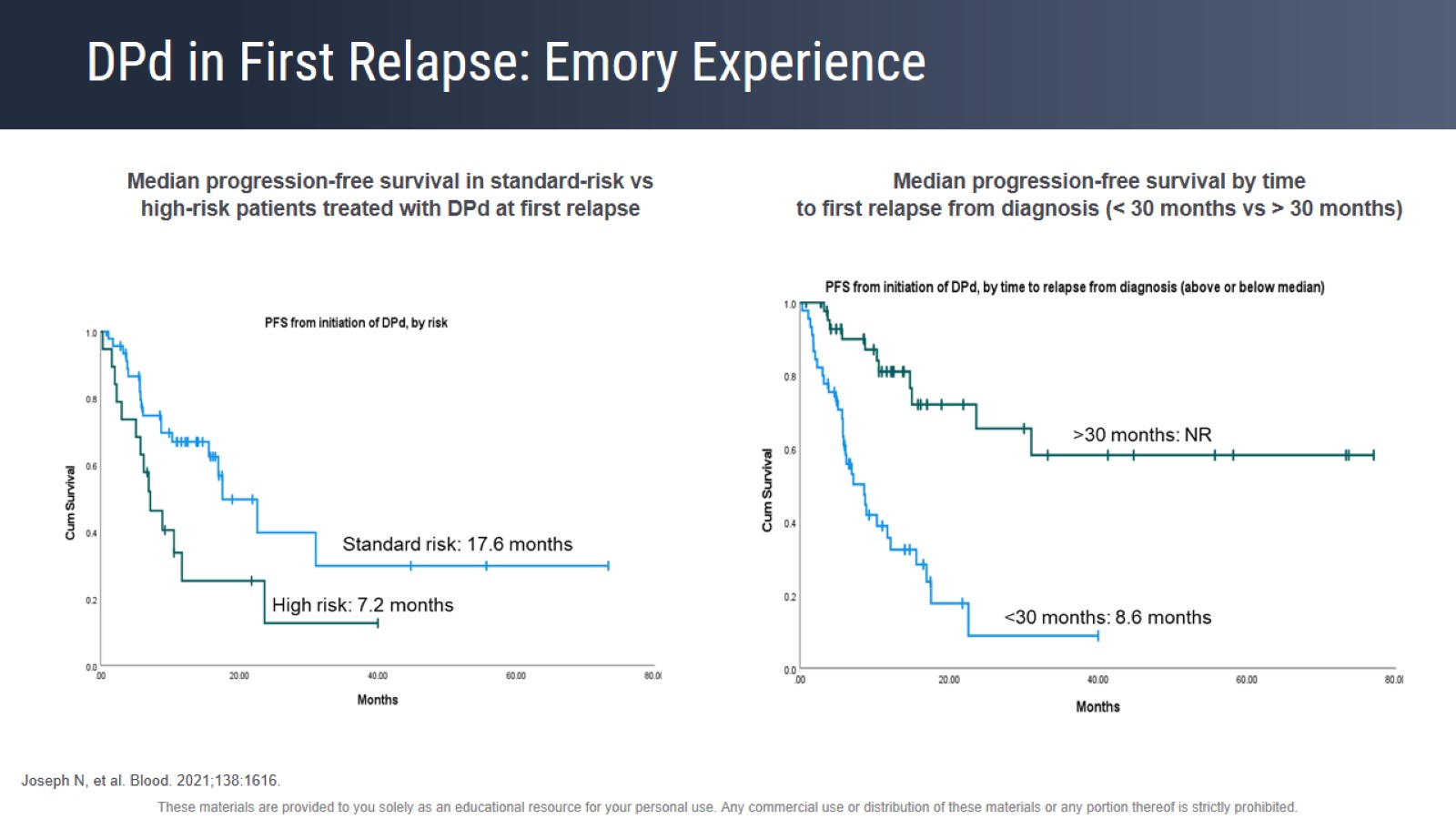 DPd in First Relapse: Emory Experience
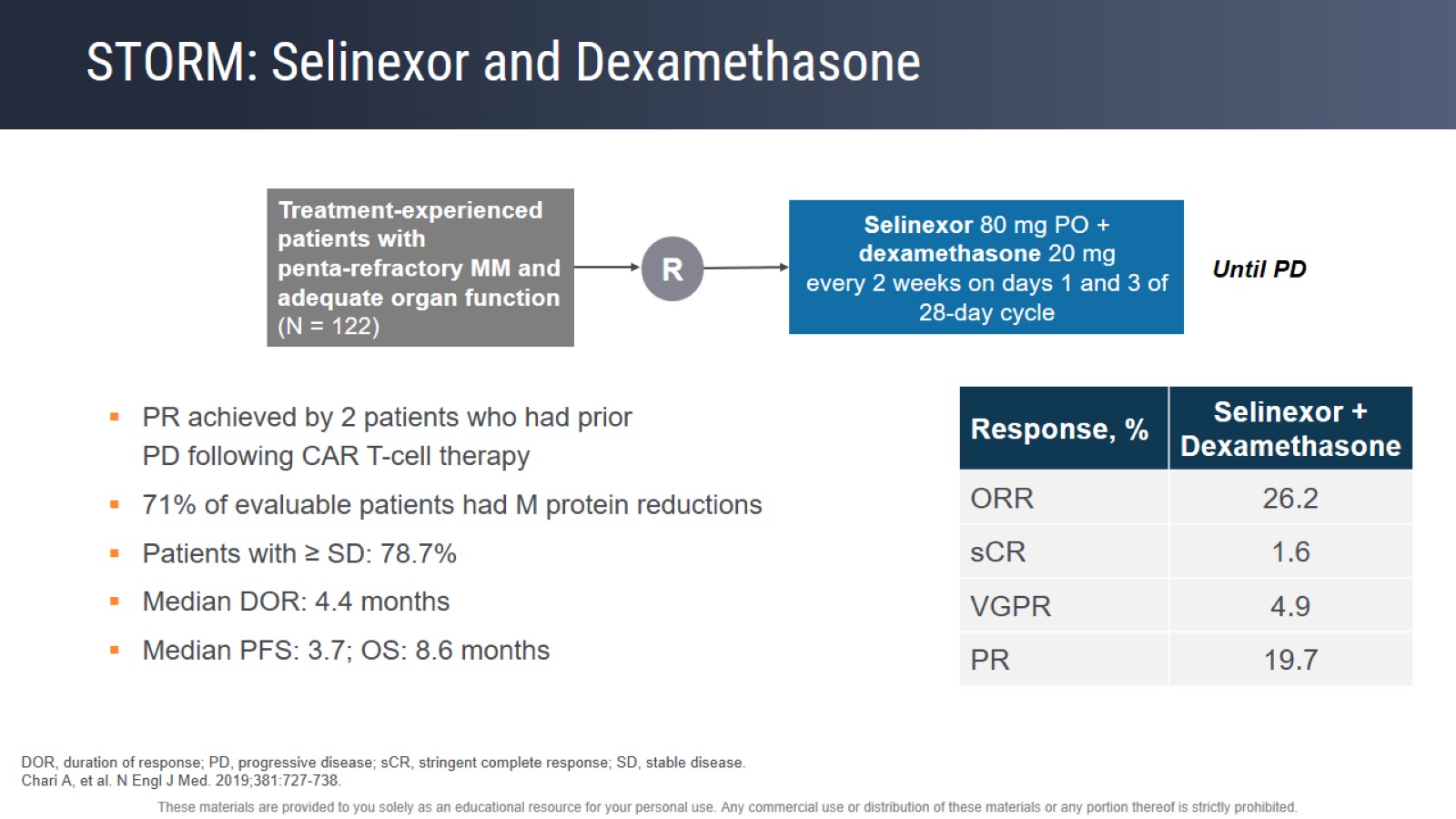 STORM: Selinexor and Dexamethasone
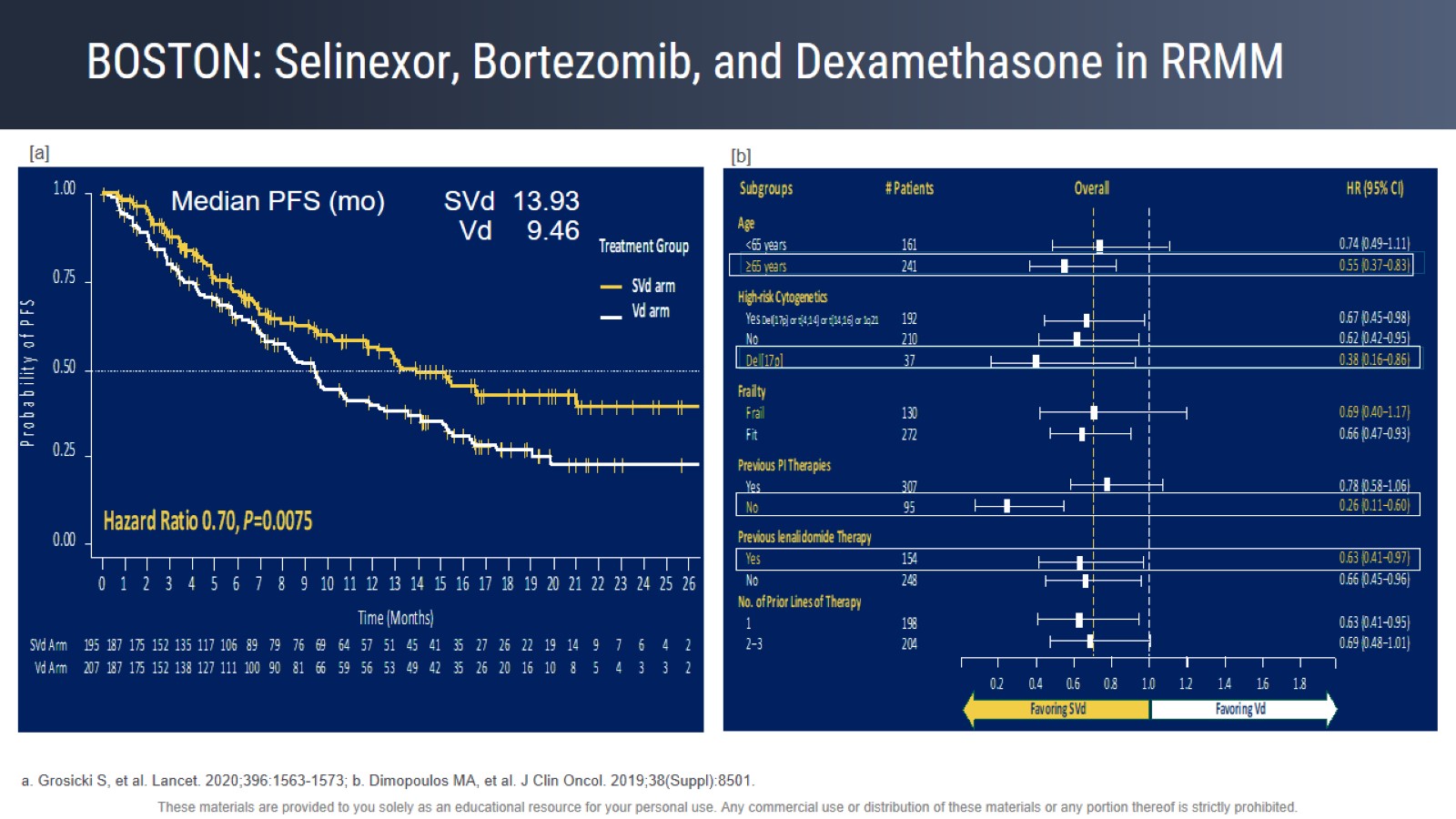 BOSTON: Selinexor, Bortezomib, and Dexamethasone in RRMM
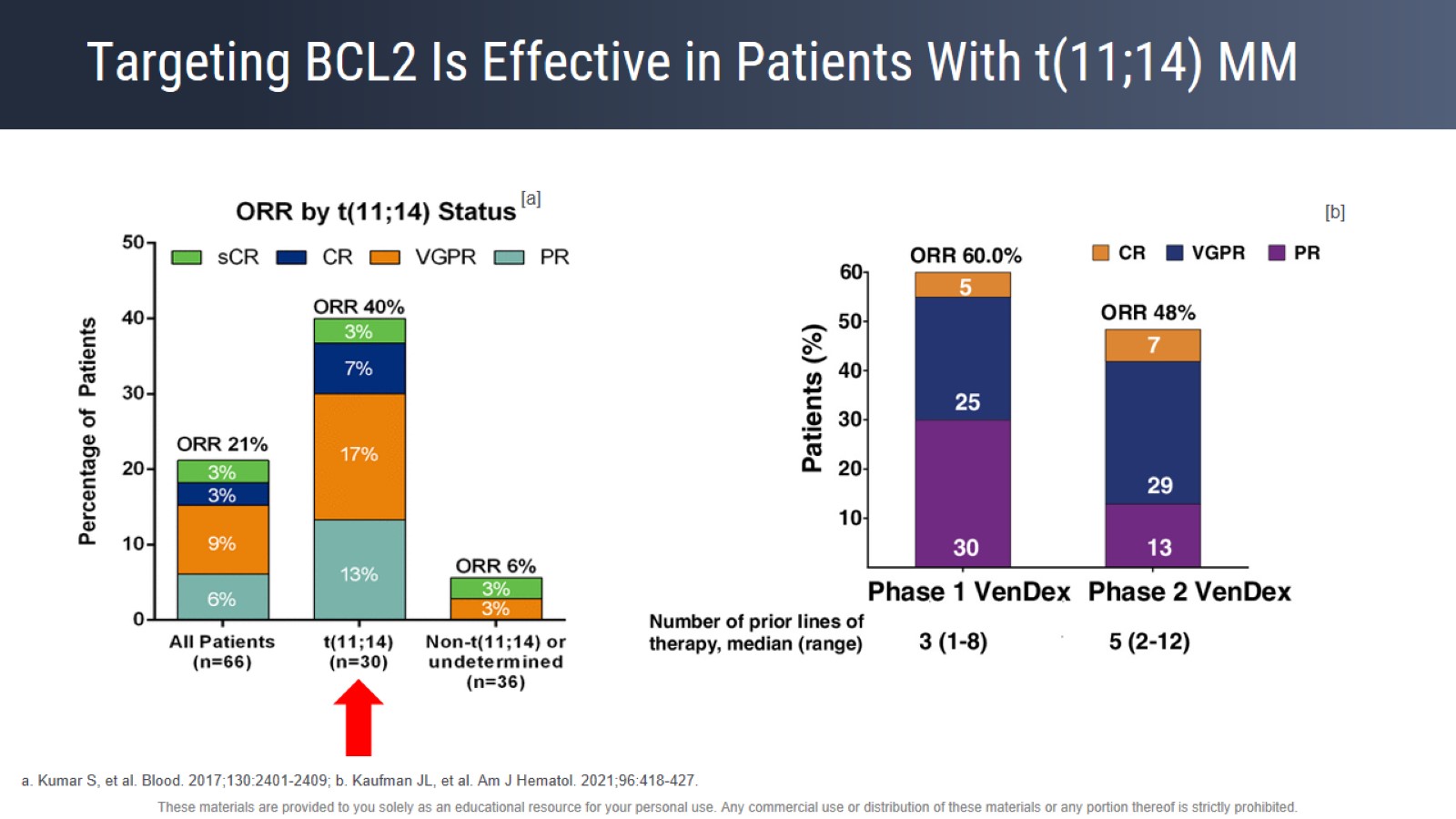 Targeting BCL2 Is Effective in Patients With t(11;14) MM
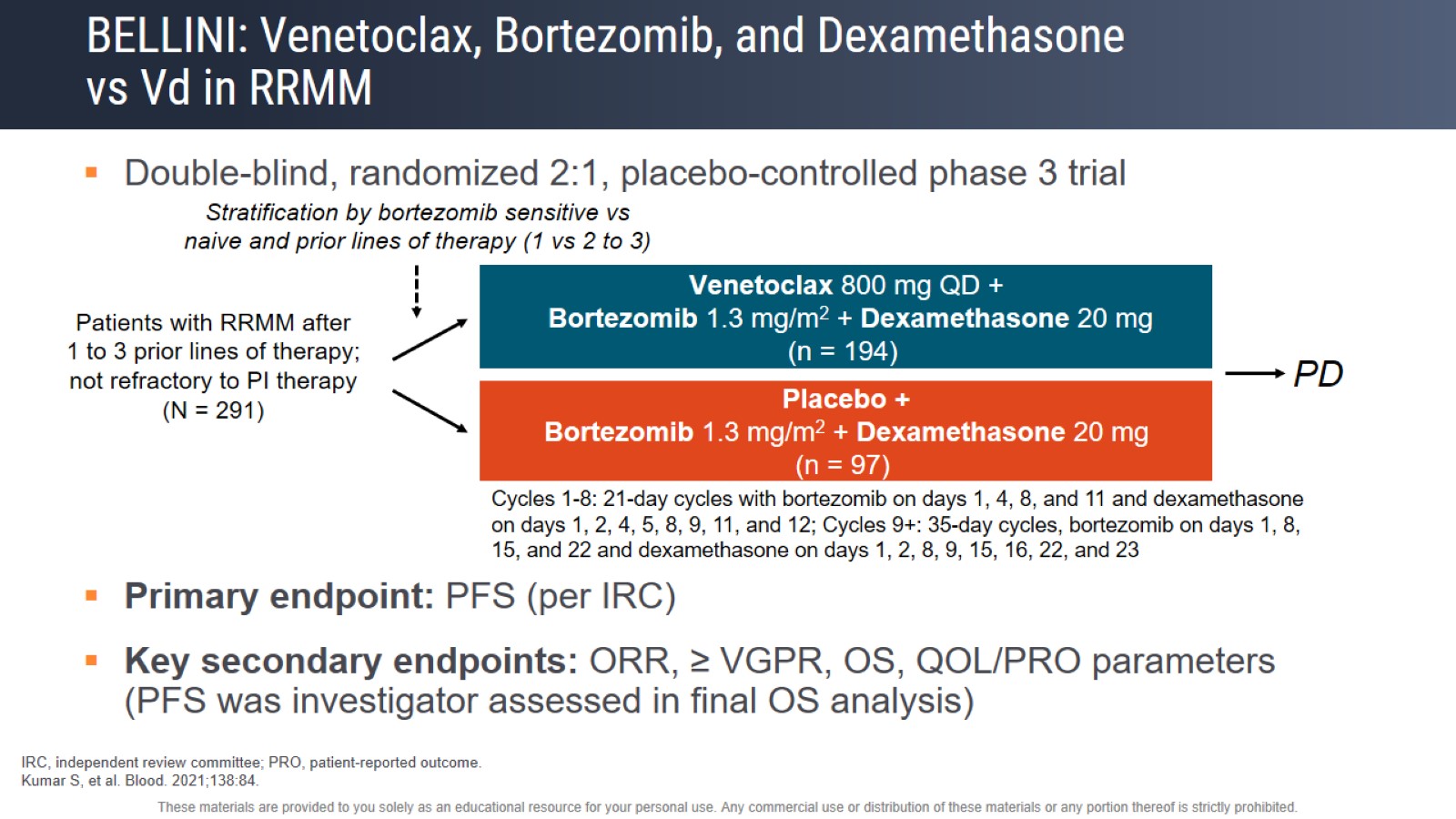 BELLINI: Venetoclax, Bortezomib, and Dexamethasone vs Vd in RRMM
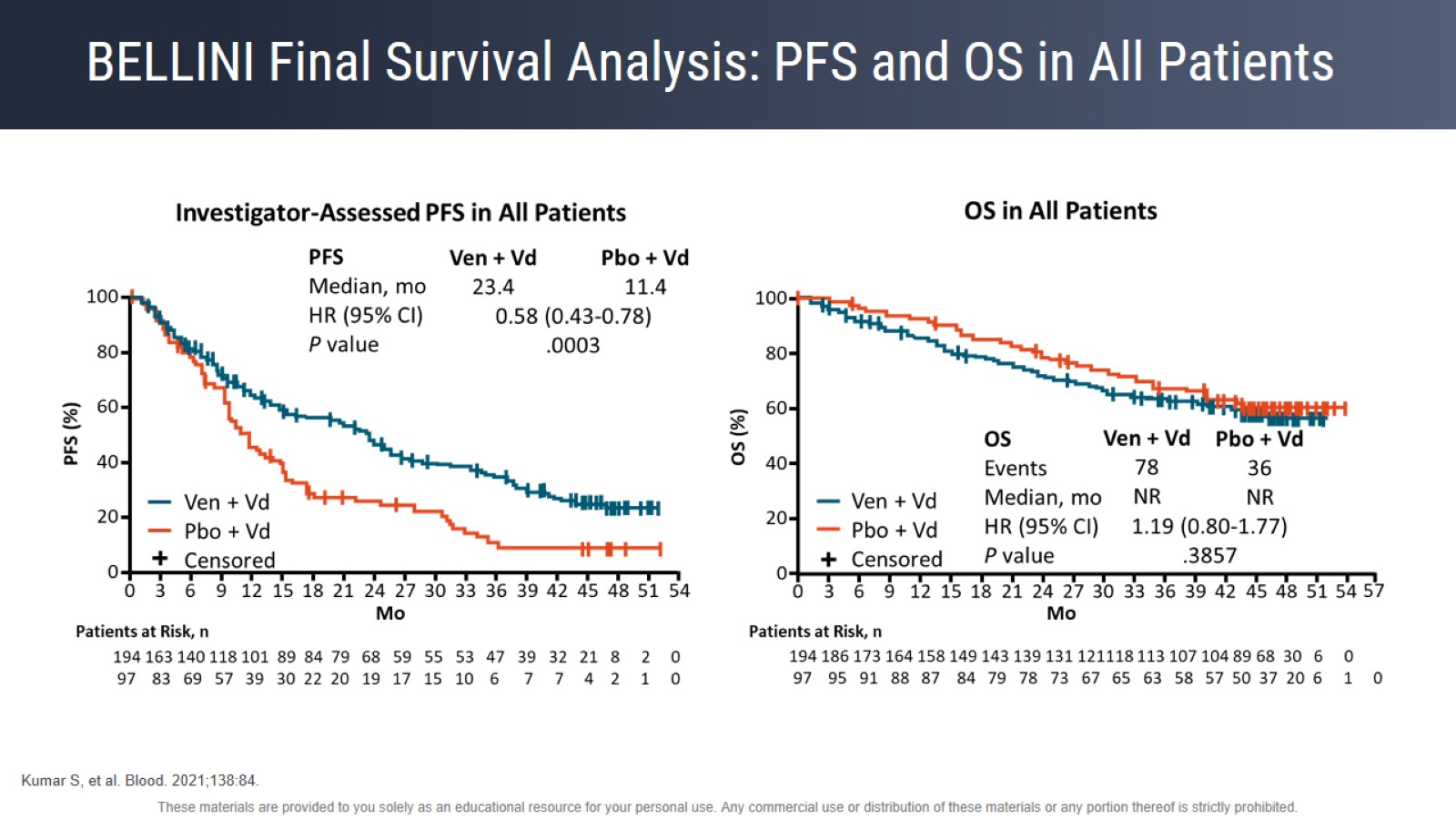 BELLINI Final Survival Analysis: PFS and OS in All Patients
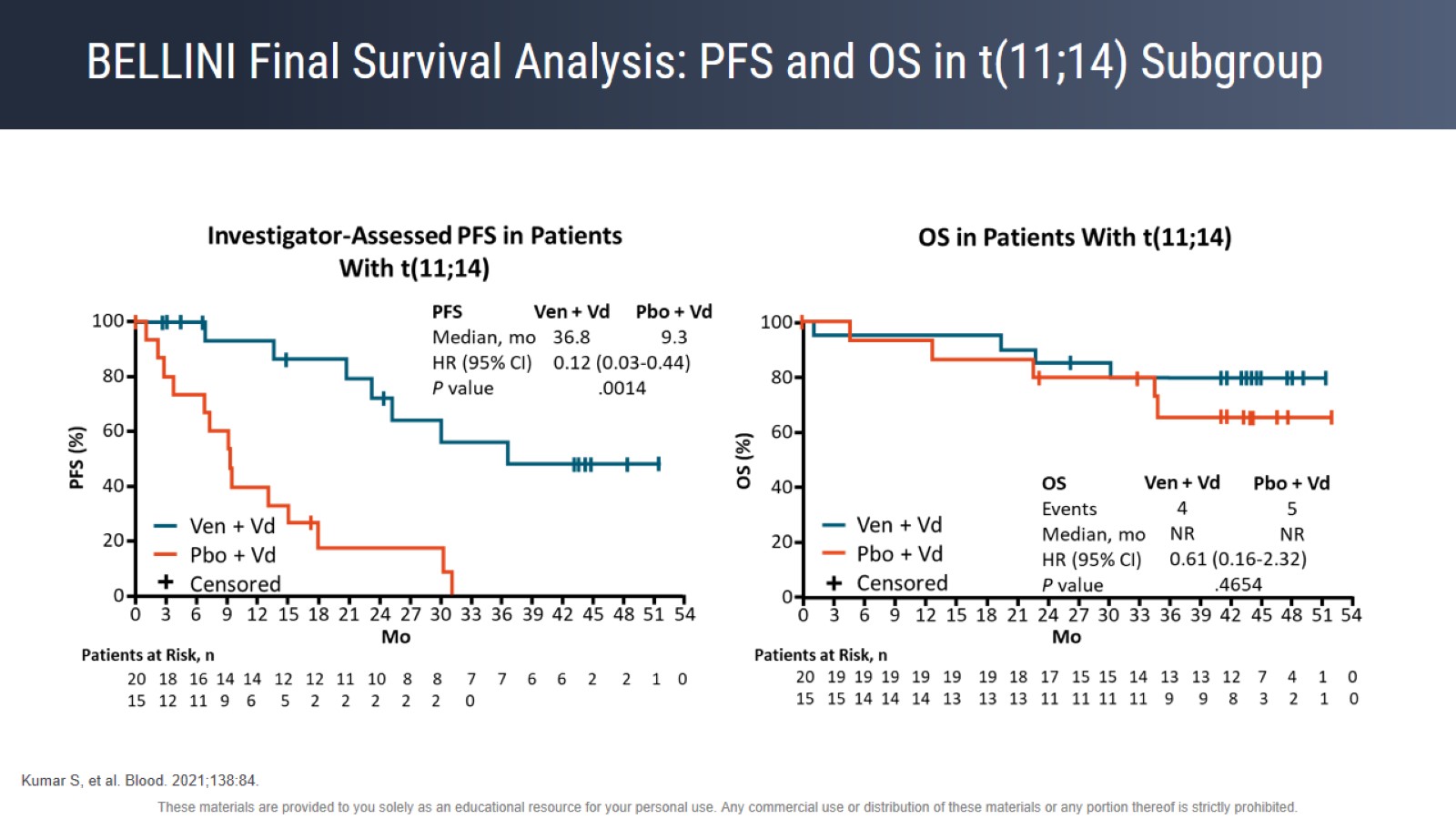 BELLINI Final Survival Analysis: PFS and OS in t(11;14) Subgroup
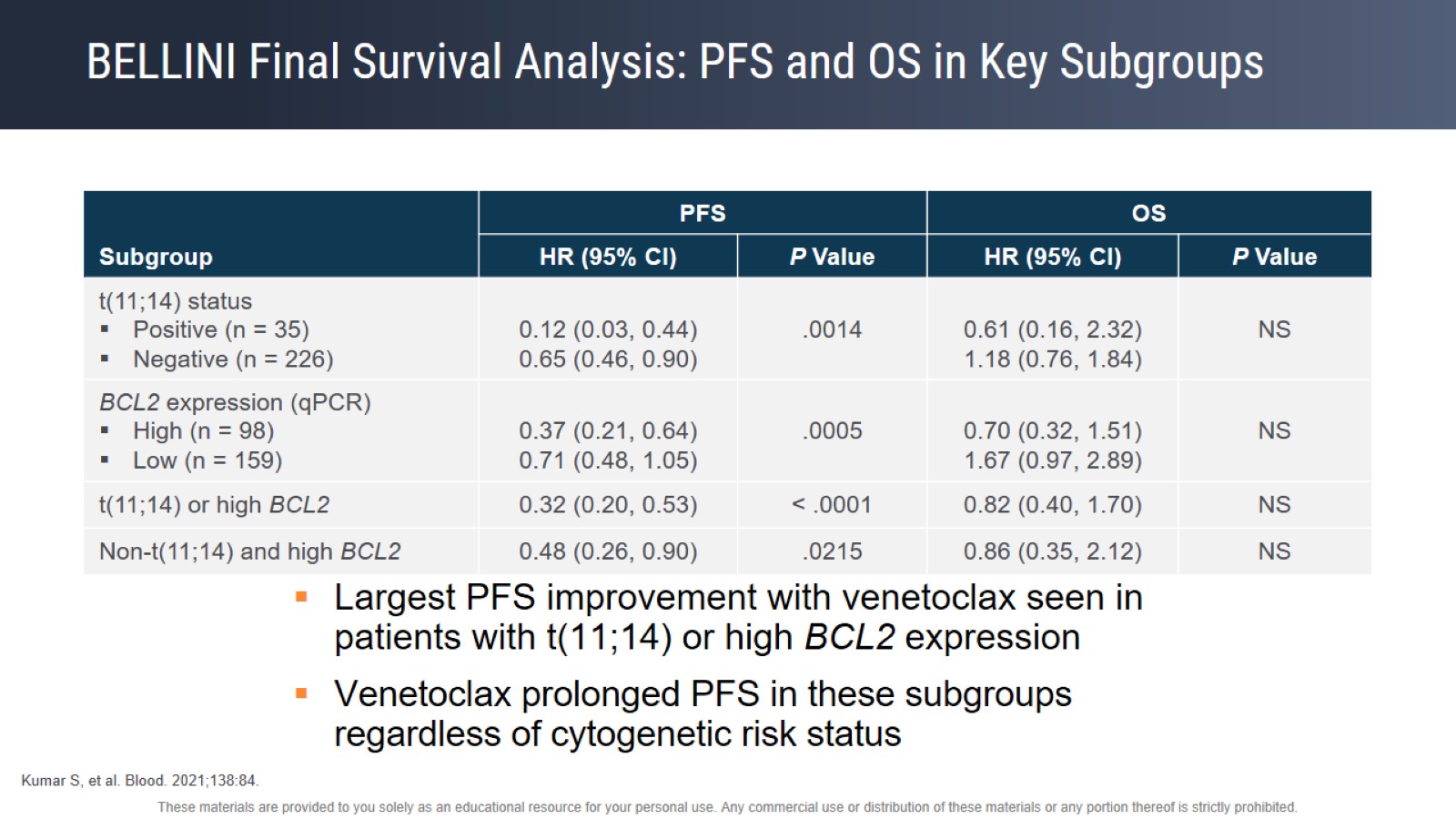 BELLINI Final Survival Analysis: PFS and OS in Key Subgroups
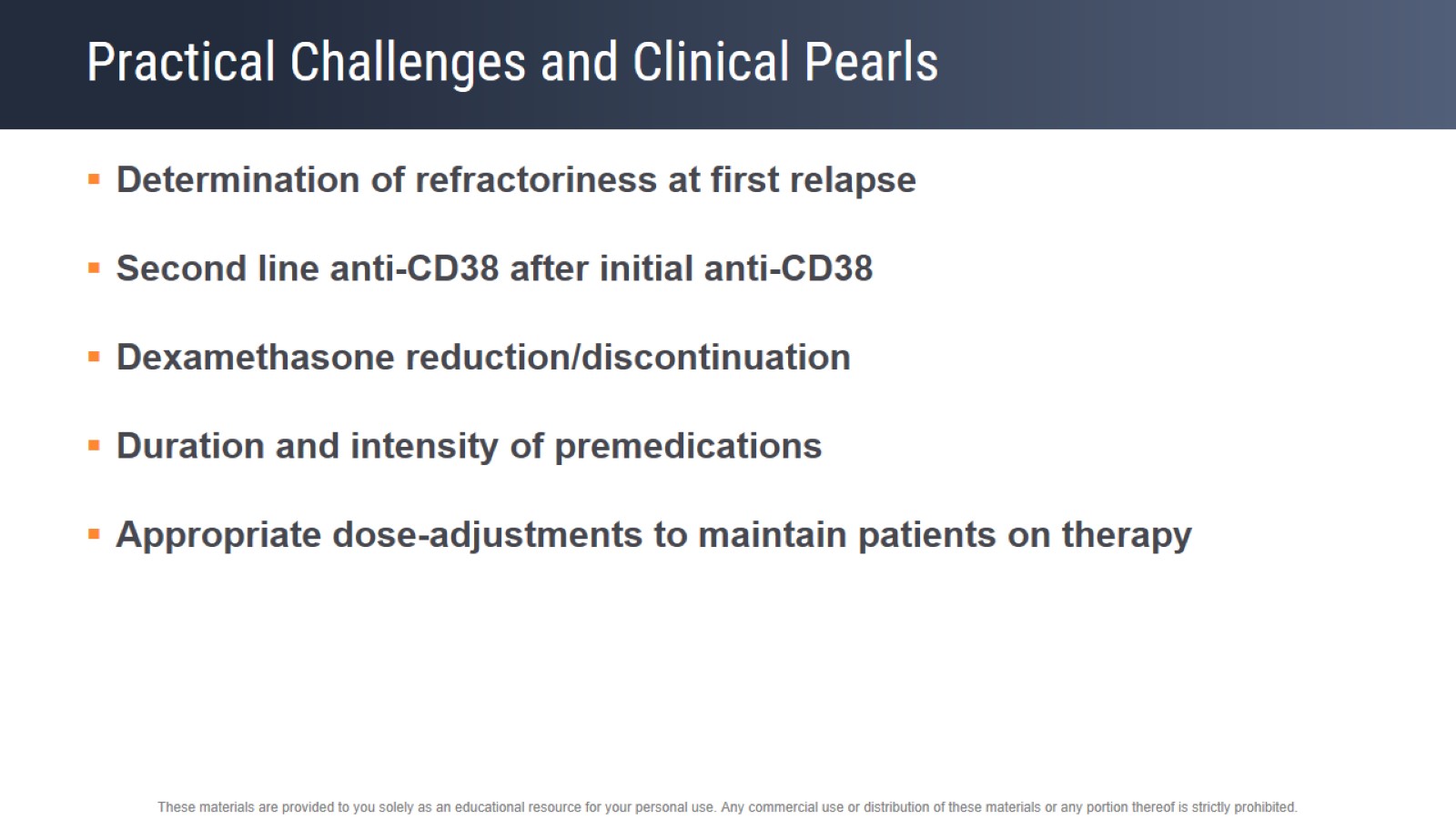 Practical Challenges and Clinical Pearls
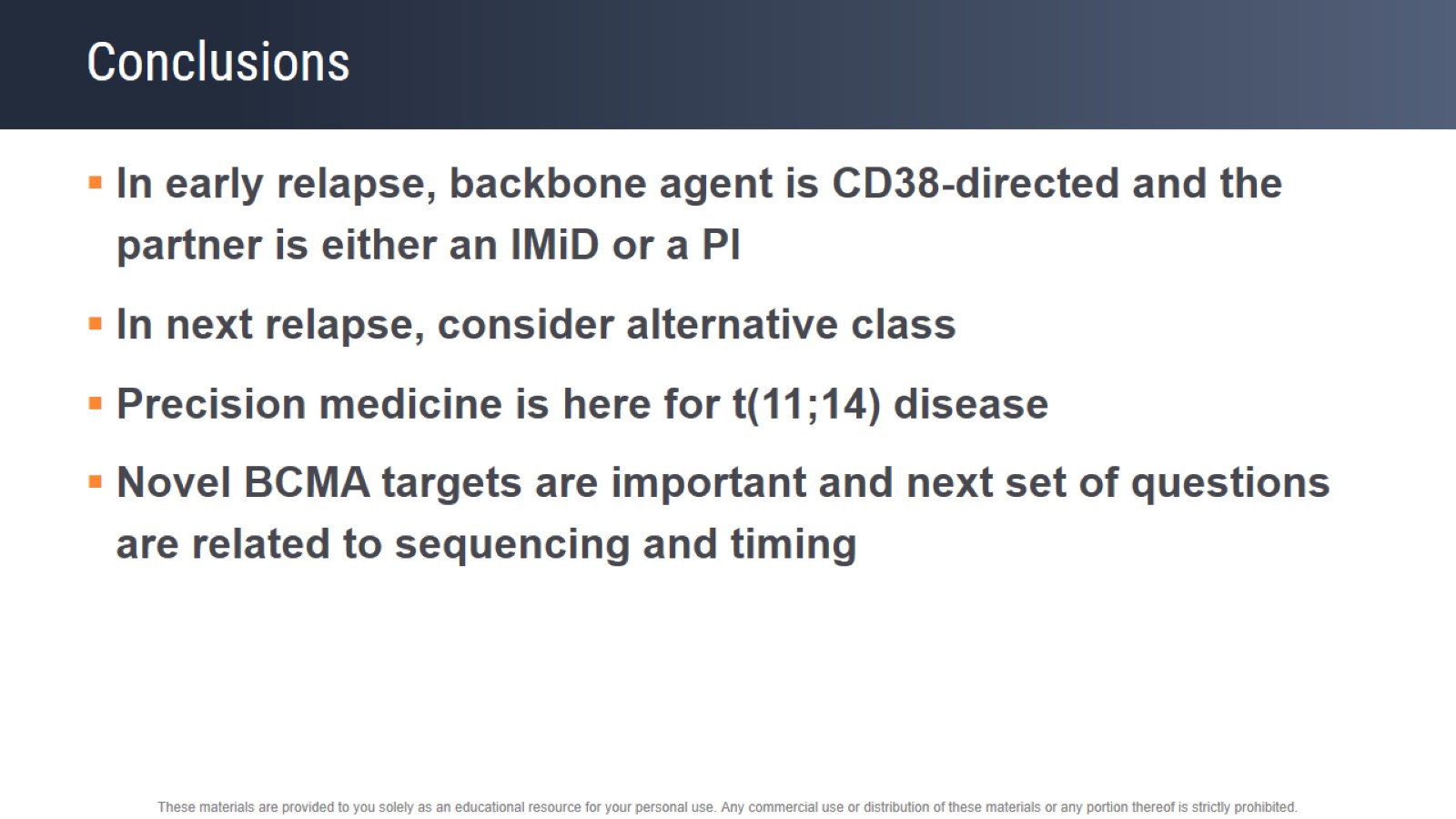 Conclusions